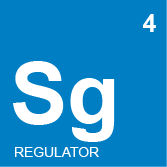 REGULATOR TRŽIŠTA LIJEKOVAJEDINSTVENI BUSINESS INTELLIGENCE SUSTAV ZA REGULACIJU TRŽIŠTA LIJEKOVA
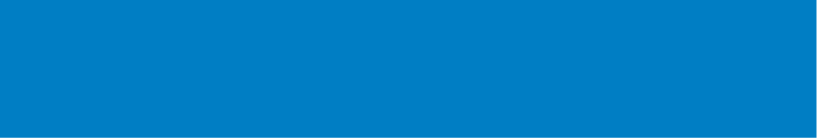 REGISTAR LIJEKOVA
REGULACIJA CIJENA
ANALITIKA I SIMULACIJE
UPRAVLJANJE PROCESIMA
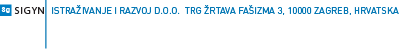 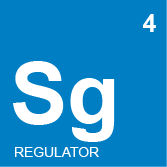 REGISTAR LIJEKOVA
BENEFITS
	> JEDNOSTAVNO UPRAVLJANJE TRŽIŠTEM  
		Pratite cjelokupno tržište lijekova iz svakog aspekta – od pojedinog pakiranja do 			skupina. Kad je informacija potpuna, upravljanje tržištem postaje lakše i 			jednostavnije.
	>  NAJNAPREDNIJI BUSINESS INTELLIGENCE ALAT
		Ovaj jedinstveni modul pružit će vam pregled stanja kroz vrijeme uz sljedivost promjena i svih 		donesenih odluka unutar cjelokupnog sustava.
	> TRENUTAČNI UVID U SVE RELEVANTNE PODATKE 
		Budite uvijek povezani. Svi podaci, kao i njihova izvješća i relevantna dokumentacija bit će vam 		dostupni kad god zatrebate.
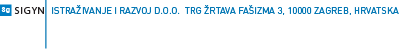 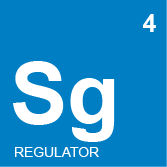 REGISTAR LIJEKOVA
KEY FEATURES
	> IZRAVAN UVID U STANJE TRŽIŠTA  
		Ovaj modul omogućuje pregled tržišta lijekova – njegovo trenutno stanje, kao i prethodne 		verzije registra sa svim dostupnim podacima.
	>  BRZINA I DOSTUPNOST PODATAKA
		Dođite do željenih podataka trenutno uz par klikova mišem. Izaberite kategoriju pretraživanja
		- jednu ili više njih i sve što trebate prikazat će se na vašem ekranu.
	> JEDNOSTAVNOST UPORABE
		Ovaj modul prednjači jednostavnošću i inuitivnim sučeljem prilagođenim za potrebe  			svakodnevnog korištenja, te pruža jasan uvid u cjelokupnu sliku.
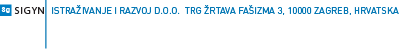 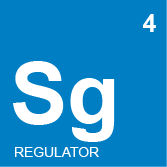 REGULACIJA CIJENA
BENEFITS
	> KONTROLA SUDIONIKA TRŽIŠNE UTAKMICE  
		Kontrola, nadzor i utvrđivanje cijene lijekova uz praćenje prijedloga / nositelja odobrenja.
	>  PROCESI USKLAĐIVANJA CIJENA/MEĐUNARODNO/INTERNO
		Potpomognuti sustav izračuna i kontrole  procesa usklađivanja cijena, bez obzira radi li se o 		međunarodnom ili internom usklađivanju cijena lijekova.
	> TRANSPARENTAN PROCES IZRAČUNA CIJENA 
		Izračun cijene, bez obzira na to radi li se o međunarodnoj usporednoj cijeni ili referiranju, sada 		postaje transparentan postupak koji možete pratiti i provjeriti u svakom trenutku.
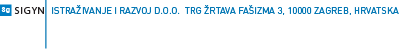 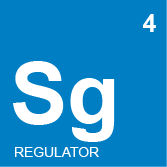 REGULACIJA CIJENA
KEY FEATURES
	> UVID U REFERENTNA TRŽIŠTA LIJEKOVA  
		Ovaj modul opremljen je registrom cijena lijekova na referentnim tržištima s mogućnošću 		pregledavanja, pretraživanja i uspoređivanja aktualnih i svih prethodnih verzija.
	>  BRZ I JEDNOSTAVAN IZRAČU CIJENE LIJEKOVA
		Ono što je nekad trajalo mjesecima sada se pred vama generira u samo nekoliko minuta i kad 		god vam zatreba.
	> PREDVIĐANJE I PLANIRANJE KRETANJA NA TRŽIŠTU
		Izradite proizvoljne modele izračuna pomoću kojih ćete moći procjeniti i planirati kretanja na 		tržištu lijekova.
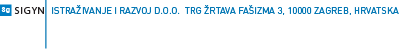 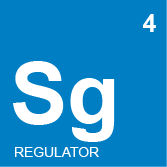 STATISTIČKA ANALIZA
BENEFITS
	> PREVENCIJA TRŽIŠNIH ANOMALIJA  
		Pronađite odstupanja od očekivanog tijeka prometa lijekova i provjerite koji su uzroci takvog 		događanja.
	>  OPTIMIZACIJA BUDŽETA
		Pomoću ovog seta alata biti ćete u mogućnosti jednostavno prepoznati sve kritične točke 		budžetiranja, a na vama je samo da donesete odluku.
	> EVIDENCE-BASED IZGRADNJA STRATEGIJE REGULATORA 	    	   TRŽIŠTA
		Točan i jednostavan uvid u različita pitanja koja vas interesiraju u vezi s kretanjem na tržištu 		kroz dulji period jedinstvena  je osnova za promišljanje strategije.
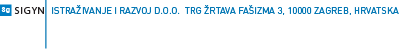 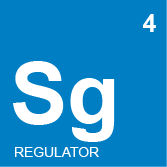 STATISTIČKA ANALIZA
KEY FEATURES
	> PRAĆENJE POTROŠNJE LIJEKOVA  
		Potrošnju lijekova možete pretraživati i pregledavati po kategorijama za pretraživanje, s 			prikazima projekcija i izračunima tržišnih udjela.
	>  AUTOMATIZIRANA ANALITIČKA IZVJEŠĆA 
		Automatizirana izvješća dostupna su svakog dana, tjedna mjeseca ili godine – prema 			predodređenim kriterijima i parametrima.
	> INTERAKTIVNO ANALITIČKO SUČELJE
		Interaktivno analitičko sučelje pomoći će vam da jednostavno pronađete, usporedite i 			projicirate kretanje potrošnje za pojedino pakiranje, proizvođača ili pak skupinu lijekova.
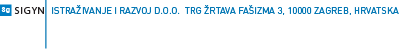 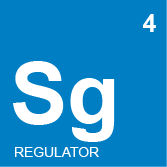 UPRAVLJANJE PROCESIMA
BENEFITS
	> CENTRALIZIRANI NADZOR PROCESA  
		Uvijek dostupni i pregledni  prikazi stanja pojedinih proces i predmeta omogućit će vam 			jednostavan nadzor i izravan uvid u rad timova te sljedivost svakog podatka unutar sustava. 
	>  TRANSPARENTNOST I SLJEDIVOST PROCESA
		Svi procesi i predmeti u potpunosti su sljedivi i transparentno prikazani. Na ovaj način sva 		pitanja pronađu svoje odgovore.
	> JEDNOSTAVNO UPRAVALJANJE ADMINISTRATIVNIM 	  	   PROCEDURAMA
		Upravljanje administrativnim procedurama katkada je dugotrajno i zamorno. Uz pomoć naše 		platforme postaje jednostavno i lako.
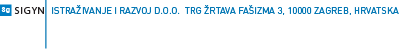 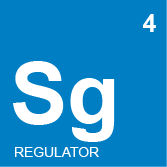 UPRAVLJANJE PROCESIMA
KEY FEATURES
	> SUSTAV ZA UPRAVLJANJE DOKUMENTACIJOM  
		Praćenje kompletnog procesa, od zaprimanja zahtijeva preko donošenja odluke i evaluacije, pa 		sve do izdavanja rješenja. Ovaj sustav omogućit će jednostavan i cjelovit uvid. 
	>  AUTOMATIZIRANO GENERIRANJE DOKUMENTACIJE
		Odvojiti važno od manje važnog ključ je uspješnosti. Neka vaši stručnjaci donose odluke, a 		provode ih kroz cijeli sustav klikom miša.
	> INTEGRALNO UPRAVLJANJE PROCESOM
		Nemojte više gubiti vrijeme tražeći dokumentaciju. Sada je sve na jednom mjestu, pregledno i 		lako dostupno.
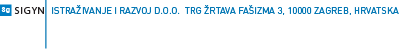 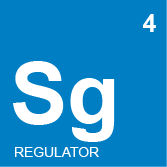 KRAJHvala Vam na pažnji.
KONTAKT
Sigyn – istraživanje i razvoj d.o.o.
Trg žrtava fašizma 3,
10000 Zagreb
t: +385 91 254 99 45 
email: miron@sigyn.eu
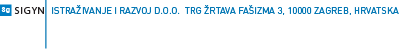